Section 4-America Moves Towards War
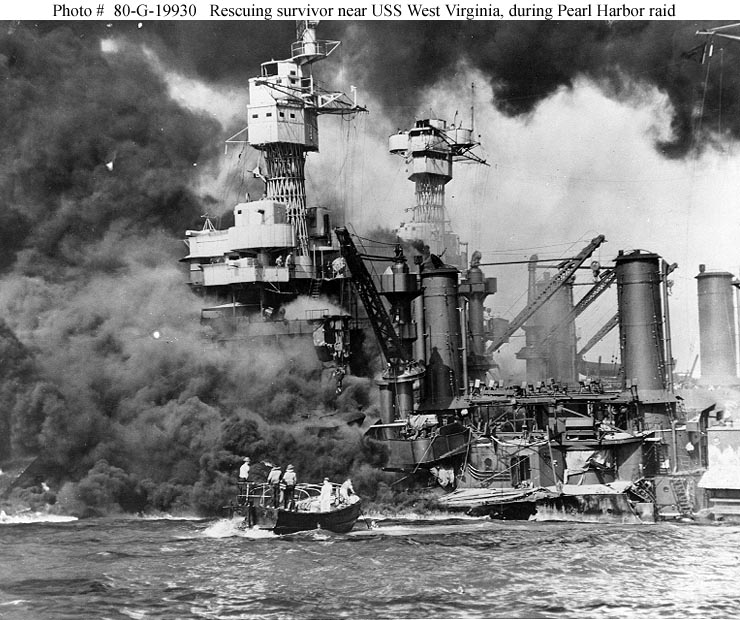 The United States Musters Its Forces
President Roosevelt thought that the United States would eventually be involved in World War II, and so he took measures to prepare the United States

His decisions were controversial, but they did prepare the U.S. for what was to come
Early Steps
Cash-and-Carry-The U.S. would sell weapons to England and France, as long as they paid for them up front and transported them in their own ships

Peacetime Draft-In 1940, a draft was instituted to help enlarge our army. The goal was to only have these men could only serve in the western hemisphere

Third Term-Roosevelt was elected President for a third straight term in 1940
The idea was to keep the same President through the crisis to stay consistent
The Axis Powers
Hitler, Mussolini, and Hideki Tojo formed a defensive alliance with each other

This alliance would be known as the Axis Powers

This alliance was formed to discourage the United States from entering the war; if U.S. attacked any of them, the rest would come to help
Building U.S. Defenses
Selective Training and Service Act- 
This act required each American male between the ages of twenty-one and thirty to register for selected service. 
Sixteen million U.S. men registered for the draft
Over one million Americans were drafted within the first year
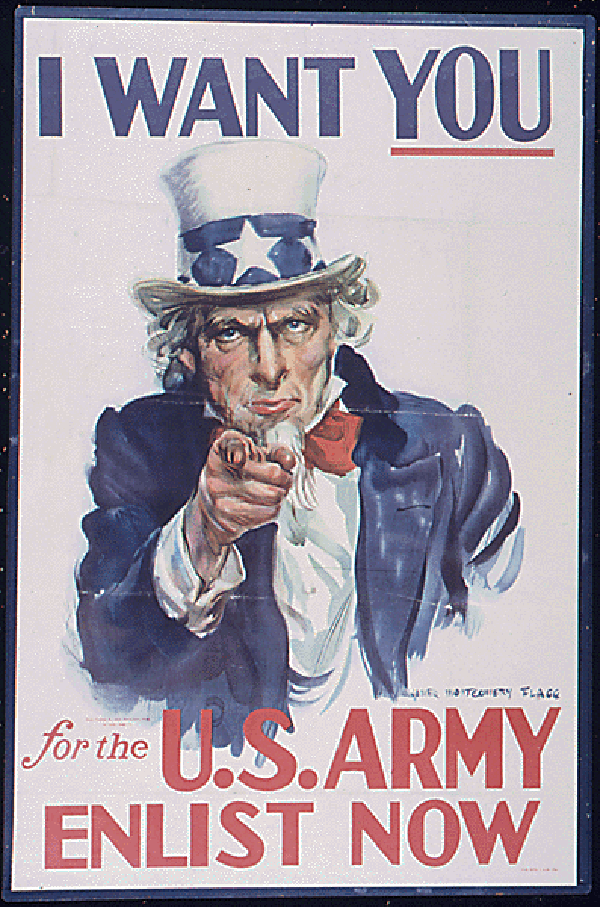 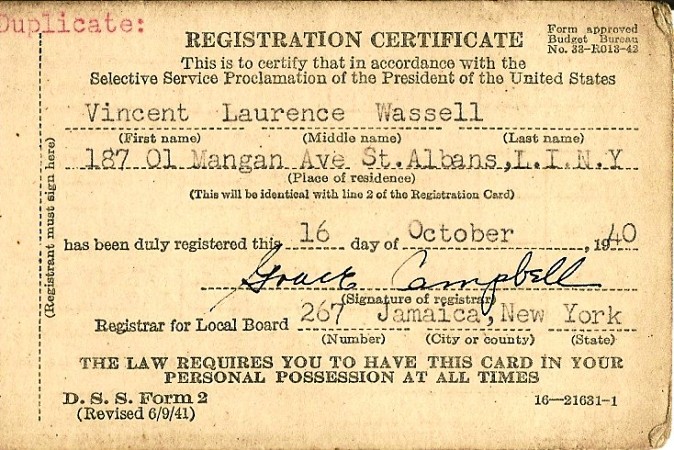 The Great Arsenal of Democracy
President Roosevelt thought that if the Great Britain fell to the Axis, the United States would not be safe

Decided to help Britain by becoming the “Great arsenal of democracy”

By 1940 Great Britain had ran out of cash so in March of 1941, Congress passed the Lend-Lease Act

Lend-lease Agreement-The U.S. would lend war materiel to any country whose defense was important to protecting the U.S., Great Britain, Soviet Union and eventually China
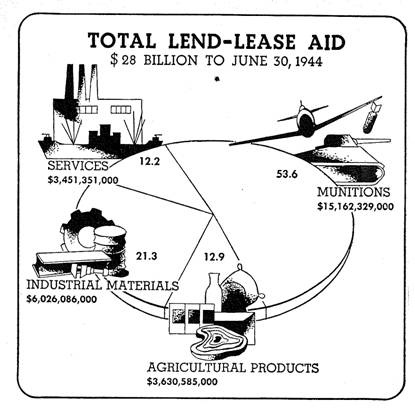 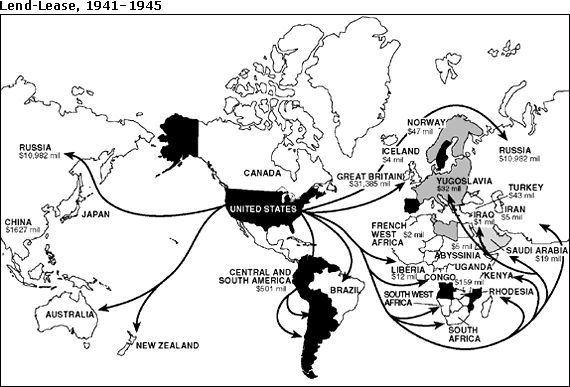 German Wolf Packs
Similar to WWI, Hitler uses German U-boats to attack cargo ships

U-boats sank up to 350,000 tons of shipments a month

September 1941, Roosevelt orders all U.S. ships to attack U-boats, only in self-defense
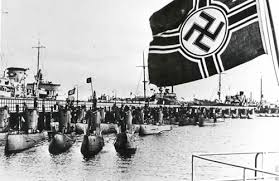 Supporting Stalin
June 1941-Hitler breaks his Non-Aggression Pact with Soviet Union and invades Poland 

The Allied Powers were comprised of the United States, Great Britain and the Soviet Union 
Even though we had philosophical differences with the U.S.S.R our mutual hatred for Germany  supported the notion of “The enemy of my enemy is my friend” 

After this the U.S. begins to lend/lease weapons to Soviet Union
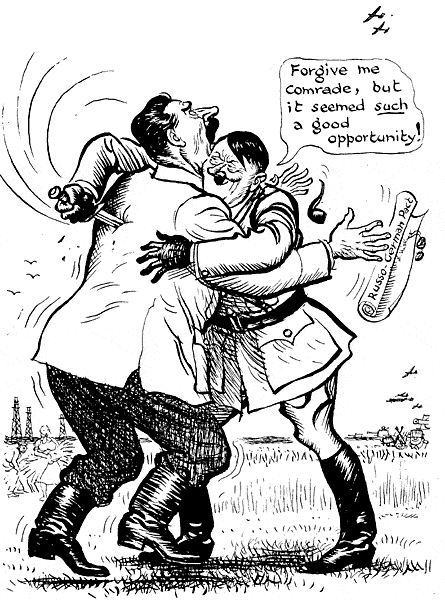 The Atlantic Charter
Roosevelt (U.S.) and Churchill (Britain) meet secretly for a joint declaration of war aims, known as Atlantic Charter

Both countries pledged; collective security, disarmament, self-determination, economic cooperation and freedom of the seas

Roosevelt tells Churchill that he cannot declare war on Germany (Congress wouldn’t approve) but he would “wage war” and do “everything to force and incident”
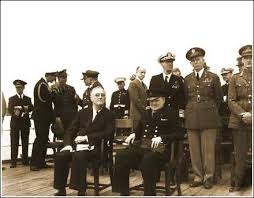 Japanese Ambitions in the Pacific Ocean
Japanese started by invading China (Manchuria) and then started going after European colonies in Asia
Europeans were busy fighting Hitler

Only United States lay in the way of Japan’s ambitions

The U.S. protested Japanese invasions 
The U.S. cut off trade with Japan, including oil

If Japan couldn’t re-establish the flow of oil to its country, then they would lose the war without ever being defeated in battle
Japan Attacks the United States
Hideki Tojo promised the Japanese emperor that Japan would avoid war with United States if possible

However, on November 5, 1941 Tojo orders Japanese navy to prepare for an attack on the United States

The U.S. broke Japanese codes and began reading their messages

On December 6, 1941 the U.S. intercepts a message that reads  Japanese peace envoy to reject all American peace proposals
FDR comments that “This means war.”
Japanese Attack Pearl Harbor
Pearl Harbor was the largest U.S. naval base in the Pacific Ocean

Early on December 7th, 1941, over 180 Japanese planes attacked Pearl Harbor

Pearl Harbor caught completely by surprise; not ready for the attack
The Damage at Pearl Harbor
In less than two hours Japanese Kamikaze Pilots had killed 2,403 Americans and wounded 1,178 more 

21 ships had been sunk or damaged including 8 battleships
These were considered the most important ships in the fleet

300 aircraft severely damaged or destroyed

Luckily, at the time of the attack, three aircraft carriers were not in Pearl Harbor; these would be important as the war with the Japanese went on
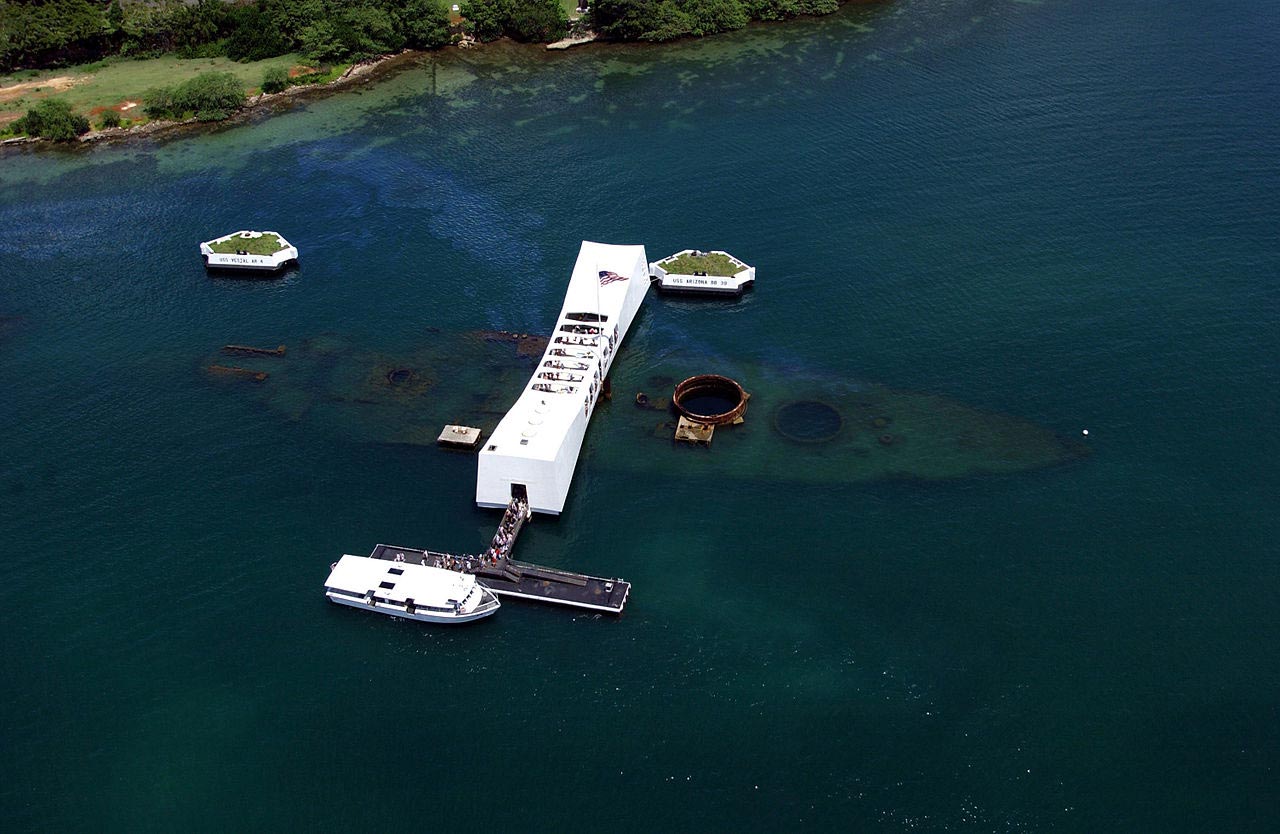 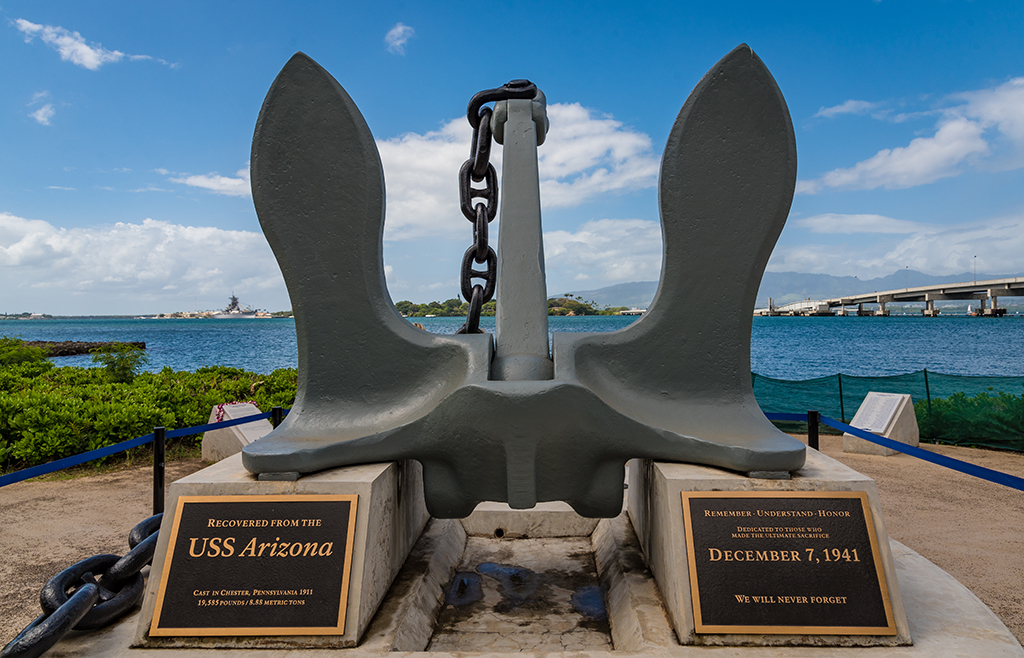 Reaction to Pearl Harbor
President Roosevelt wanted to avoid fighting this war on two fronts he saw Germany as the greater threat, but they had to shift their immediate attention to Japan following the attacks on Pearl Harbor

Roosevelt, in his speech to Congress, asked them to grant a Declaration of War against Japan 
Congress quickly did so

Three days later, Germany and Italy declared war against the United States

Very few people now saw isolationism as the answer; felt that the United States needed to go all-out to defeat the Japanese
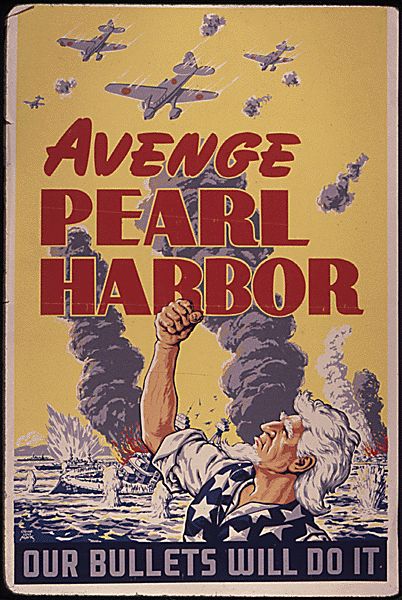